Introduction for Multi Units
>>
Basic Information
01
Contents
>>
Technical features
02
Part I     Basic Information
Basic Information         Features
Product line    Basic Information
Indoor units
18K
Panel
7K
9K
12K
24K
Series
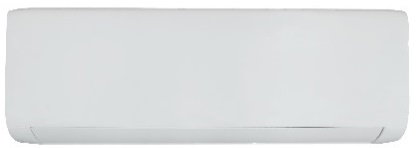 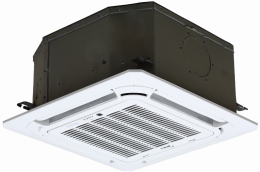 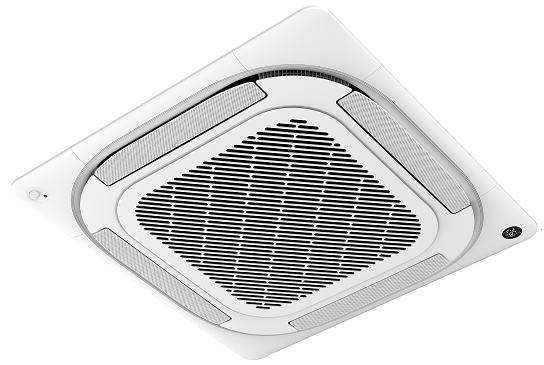 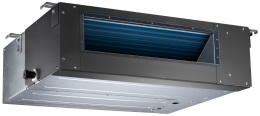 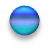 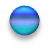 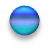 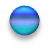 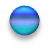 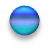 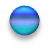 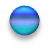 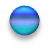 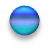 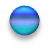 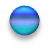 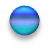 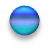 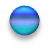 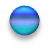 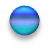 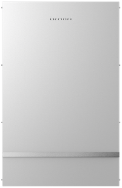 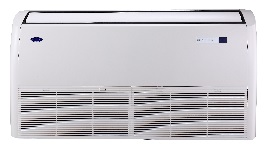 Note: 7K-24K hi-wall units and 12-24K light commercial units are universal for multi and mono connection,36K ODU specially could connect 27K Hydraulic Box, could provide life heat water.
Basic Information         Features
Product line    Basic Information
Remote controller
18K
Basic Information         Features
Product line    Basic Information
Remote controller
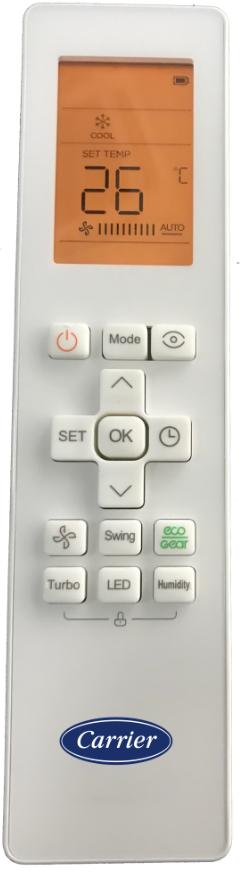 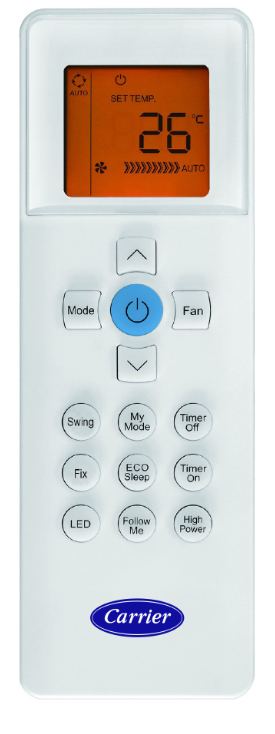 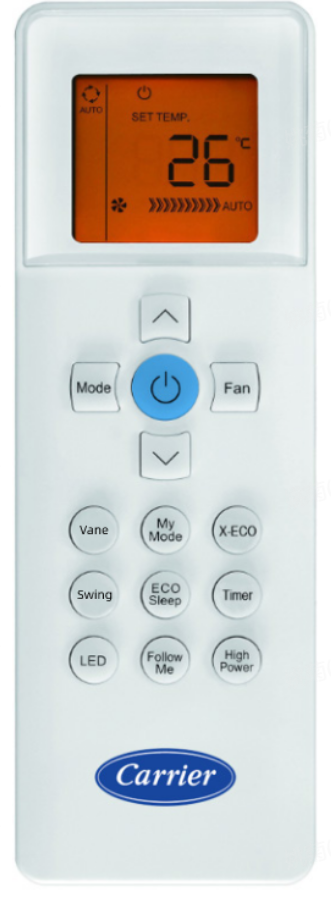 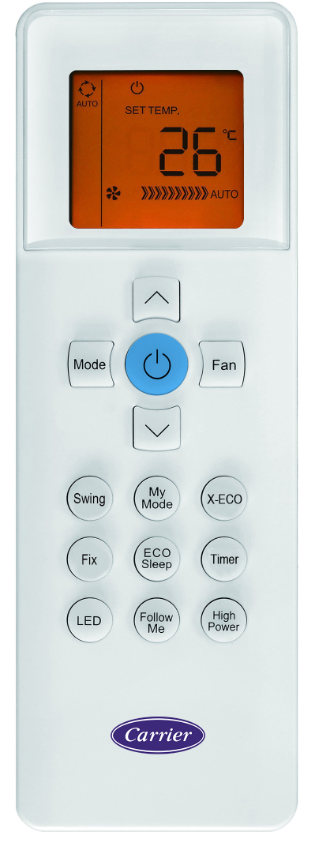 RG67G1
(16~30℃）
with independent vane
RG10L
(16~30℃）with intelligent eye
RG67G
(16~30℃）
RG67N
(17~30℃）
Basic Information         Features
Product line    Basic Information
Outdoor units(For EU R32 Product)
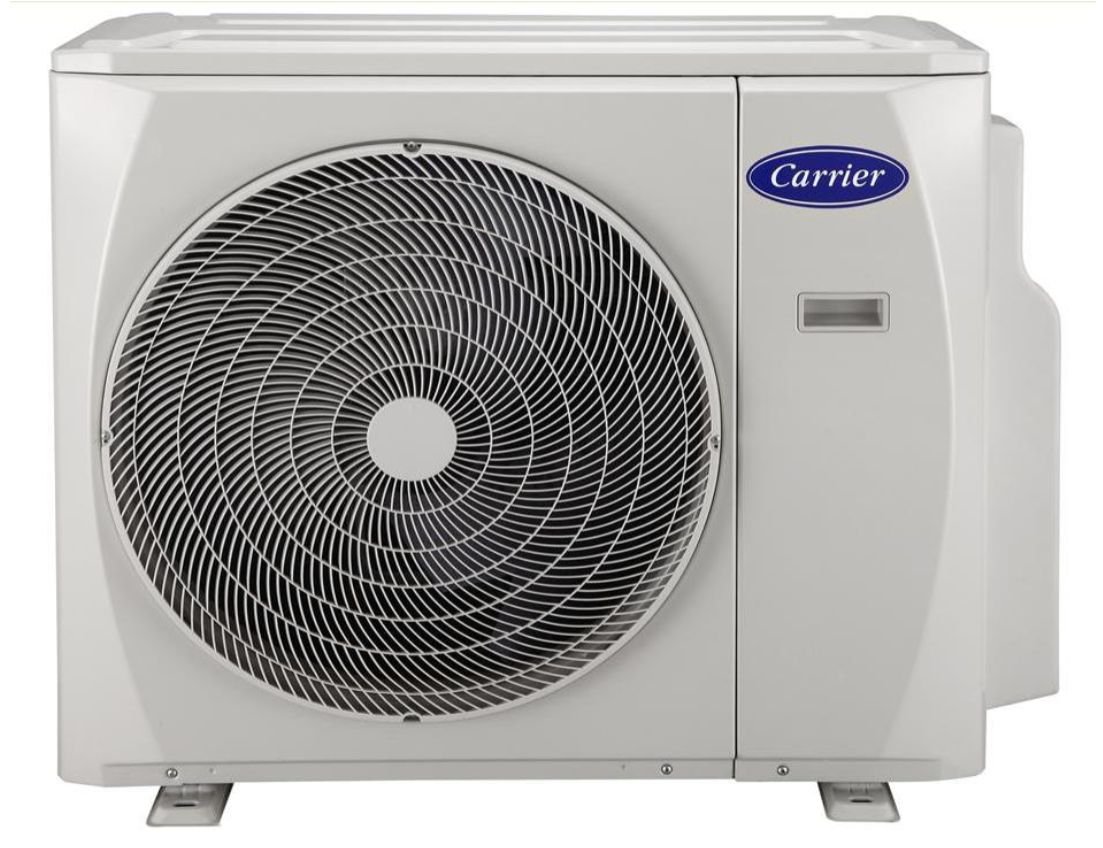 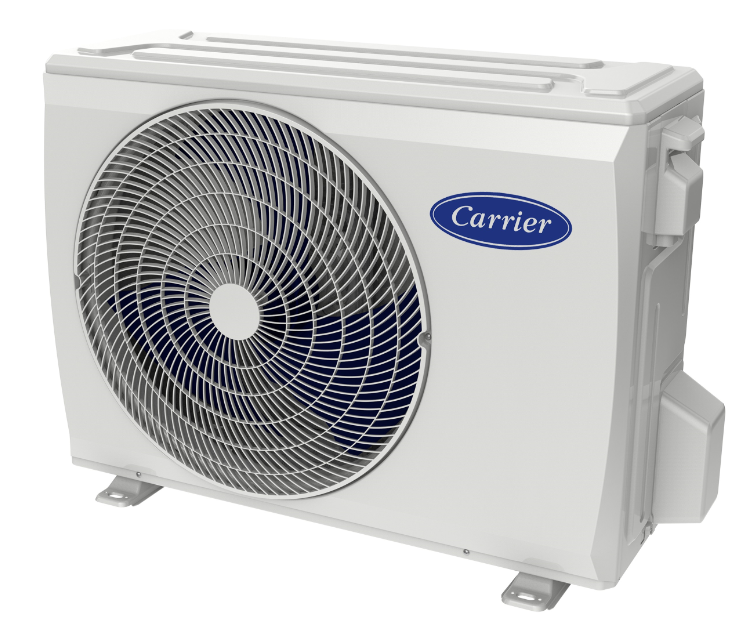 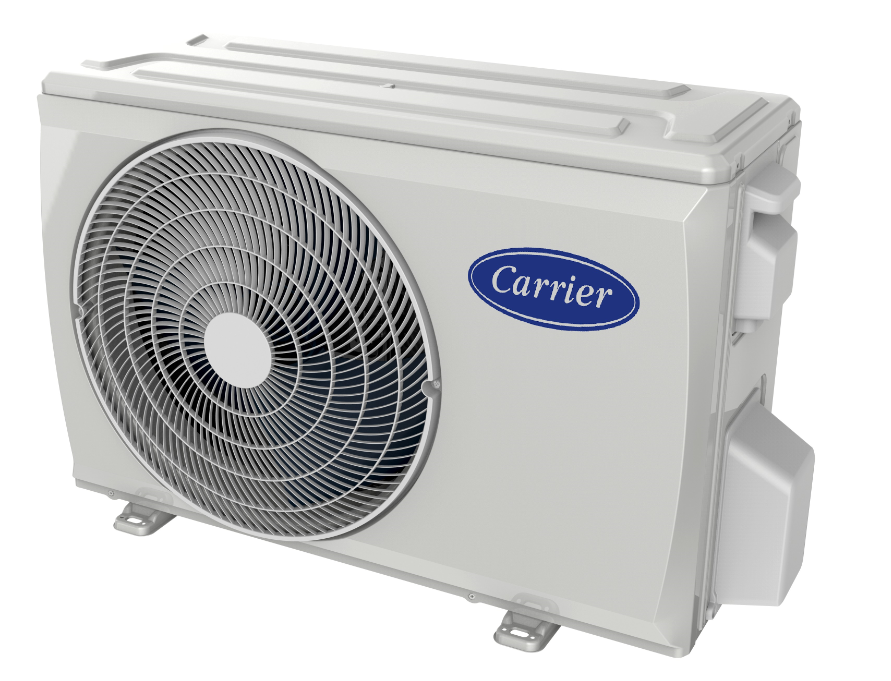 (1 drive 2) 14K, 18K X3(805x330x554mm)
(1 drive 3) 21K, 27K
X4(890x342x673mm)
(1 drive 4) 28K, 36K
(1 drive 5) 42K
D(946×410×810mm)
Note: Pdesignc/Pdesignh/SEER/SCOP are tested by combination at capacity ratio 1. Capacity ratio means indoor total capacity is equal to outdoor capacity, for example 7Kx2=14K, 9Kx3=27K.
Basic Information         Features
Product line    Basic Information
Installation requirement
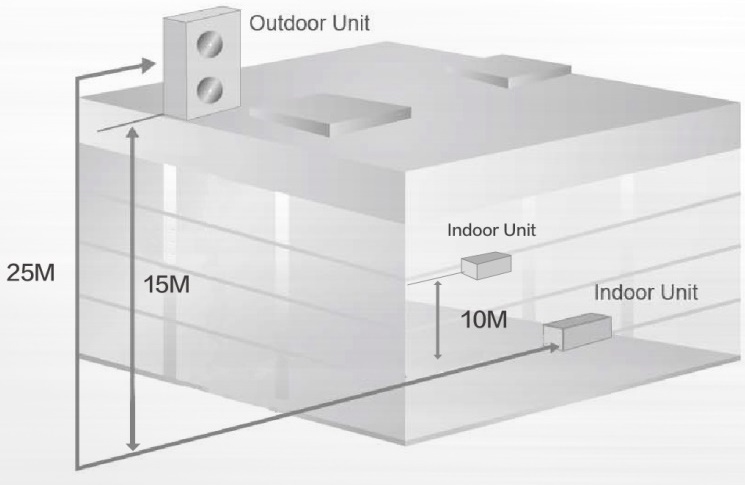 Basic Information         Features
Product line    Basic Information
Installation requirement
The refrigerant pre-charged inside the outdoor unit is applied to 7,5 m standard pipes each. 
If the actual pipes are longer than 7,5 m, extra refrigerant charging for every liquid pipe is necessary.
Basic Information         Features
Product line    Basic Information
Installation requirement
For 14K-27K, all connectors are 6.35/9.52,
When connect 18K IDU, pipe adaptor (Ф9.52 → Ф 12.7) needs to be fixed on the gas valve of outdoor unit.
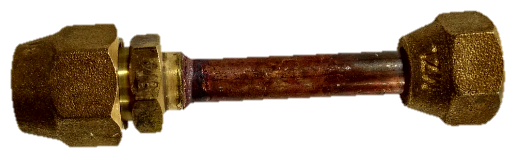 Basic Information         Features
Product line    Basic Information
Installation requirement
For 28K-42K, one connector is 6.35/12.7,
When connect to 7K-12K, pipe adaptor (Ф12.7 → Ф 9.52) needs to be fixed on the gas valve of outdoor unit.



The other connectors are 6.35/9.52, when connect 18K IDU, pipe adaptor (Ф9.52 → Ф 12.7) needs to be fixed on the gas valve of outdoor unit.
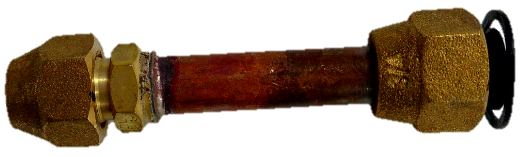 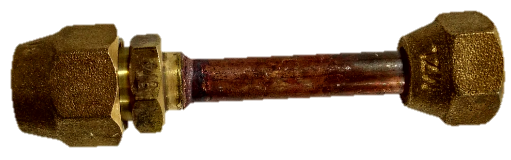 Basic Information         Features
Product line    Basic Information
Installation requirement
For 28K-42K, the connector 6.35/12.7 cannot connect with 24K indoor unit.
When connect to 24K, two pipe adaptors (Liquid: Ф6.35 → Ф 9.52, Gas: Ф12.7 → Ф 15.9, ) need to be fixed on the valve of outdoor unit.
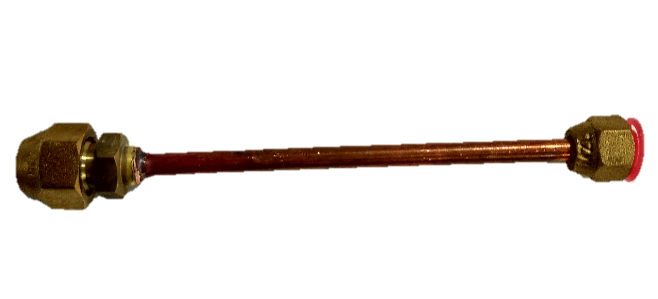 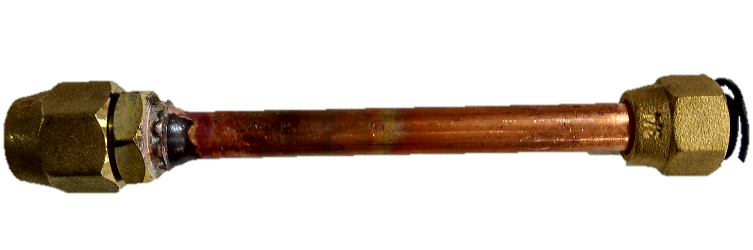 Basic Information         Features
Product line    Basic Information
Installation combination
Maximum combination is 130%
14K
18K
21K
PS : maximum combination is based on not all indoor units will turn on at the same time.
Basic Information         Features
Product line    Basic Information
Installation combination
Maximum combination is 130%
Combination table for 27K
Combination table for 28K
PS : maximum combination is based on not all indoor units will turn on at the same time.
Basic Information         Features
Product line    Basic Information
Installation combination
Maximum combination is 130%
Combination table for 36K
PS : maximum combination is based on not all indoor units will turn on at the same time.
Basic Information         Features
Product line    Basic Information
Installation combination
Maximum combination is 130%
Combination table for 42K
PS : maximum combination is based on not all indoor units will turn on at the same time.
Basic Information         Features
Product line    Basic Information
Working temperature range
Basic Information         Features
Product line    Basic Information
Basic information for key components
Compressor:                            DC Inverter Rotary type
Indoor fan motor:                   Max. 220-240V,
Outdoor fan motor:                220-240V, 50Hz
Swing motor:                           DC12V
Four-way valve:                       220-240V, 50Hz, energized in heating mode
Transformer:                            Input 220-240V, 50Hz, output 12-14V
Electronic expansive valve:   DC 12V
Part II     Features
Basic Information         Features
Auto-correction          Easy Maintenance          Compatible          Reliable
Notes: This features list base on 
EU product 
and specific remote controller, 
it is only for reference.
Notes: Compare to mono system, some functions of multi system are un available, such as Clean, Refrigerant detection, Silent, 
        1W standby,ECO, Emergency Using, Breeze away,Gear.
Basic Information         Features
Auto-correction          Easy Maintenance          Compatible          Reliable
Notes: This features list base on EU product 
and specific remote controller, it is only for reference.
Notes: Compare to mono system, some functions of multi system are un available, such as Clean, Refrigerant detection, Silent, 
        1W standby,ECO, Emergency Using, Breeze away, Gear.
Basic Information         Features
Auto-correction          Easy Maintenance          Compatible          Reliable
Automatic wiring/piping correction function (new feature)
New product is capable of automatic correction of wiring/piping error. 
Press the "check switch" on the outdoor unit PCB board 5 seconds until LED display "CE", which mean this function is working, Approximately 5-10 minutes after theswitch is pressed, the "CE" disappear the wiring/piping error will be corrected, and wiring/piping is properly connected.
Before
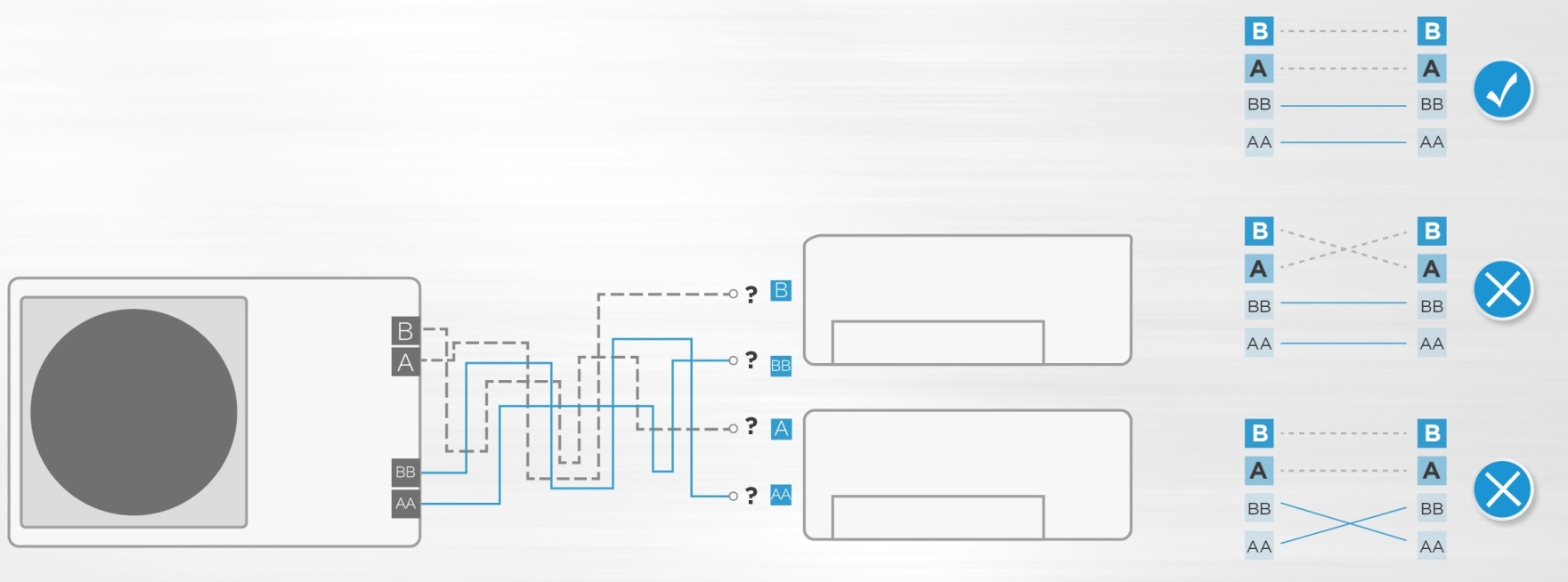 Incorrect wiring
Indoor unit B
Terminal block
Indoor unit A
Liquid/gas pipe
Outdoor unit
Basic Information         Features
Auto-correction          Easy Maintenance          Compatible          Reliable
Automatic wiring/piping correction function (new feature)
Conditions:
1. Check at outside temperature is above 5℃.(This function does not work when outside temperature is not above 5℃)2. Check that the stop valves of the liquid pipe and gas pipe are open.3. Turn on the breaker and wait at least 2 minute.4. Press the check switch on the outdoor PCB board unit LED display "CE".
Now
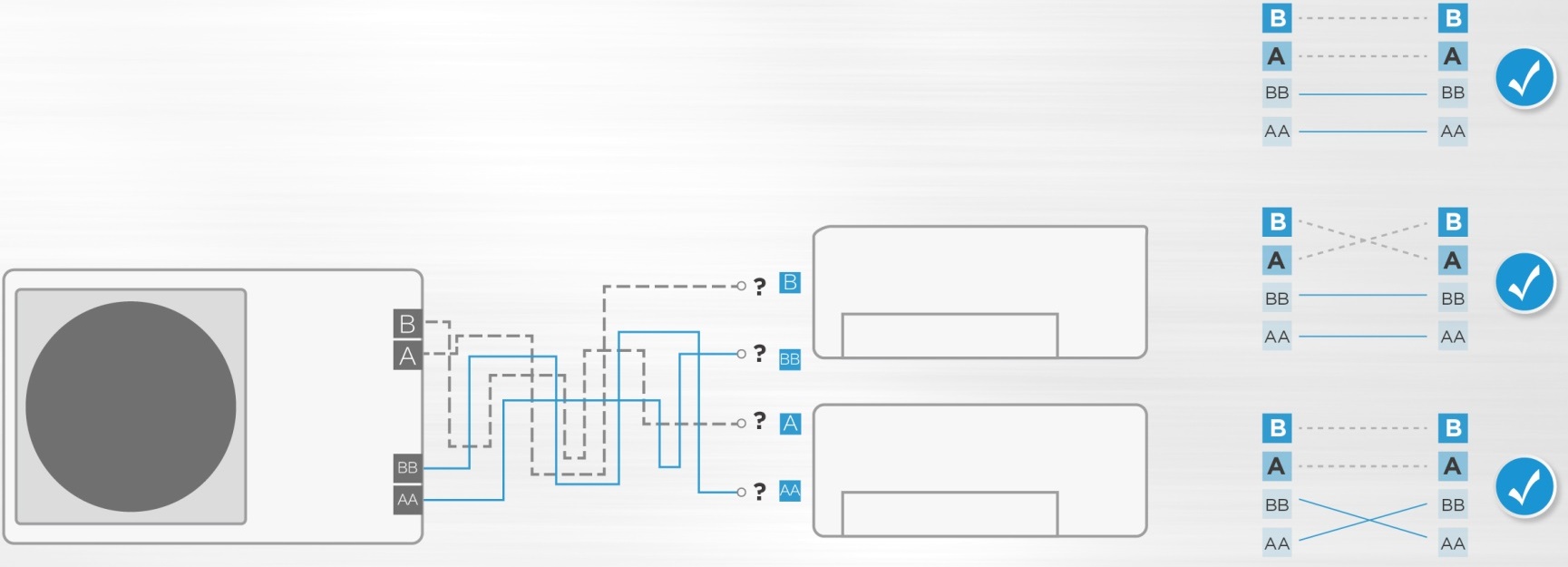 Incorrect wiring
Indoor unit B
Terminal block
Indoor unit A
Liquid/gas pipe
Outdoor unit
Basic Information         Features
Auto-correction          Easy Maintenance          Compatible          Reliable
Automatic wiring/piping correction function (new feature)
New product is capable of automatic correction of wiring/piping error. 
Press the "check switch" on the outdoor unit PCB board 5 seconds until LED display "CE", which mean this function is working, Approximately 5-10 minutes after the switch is pressed, the "CE" disappear the wiring/piping error will be corrected, and wiring/piping is properly connected.
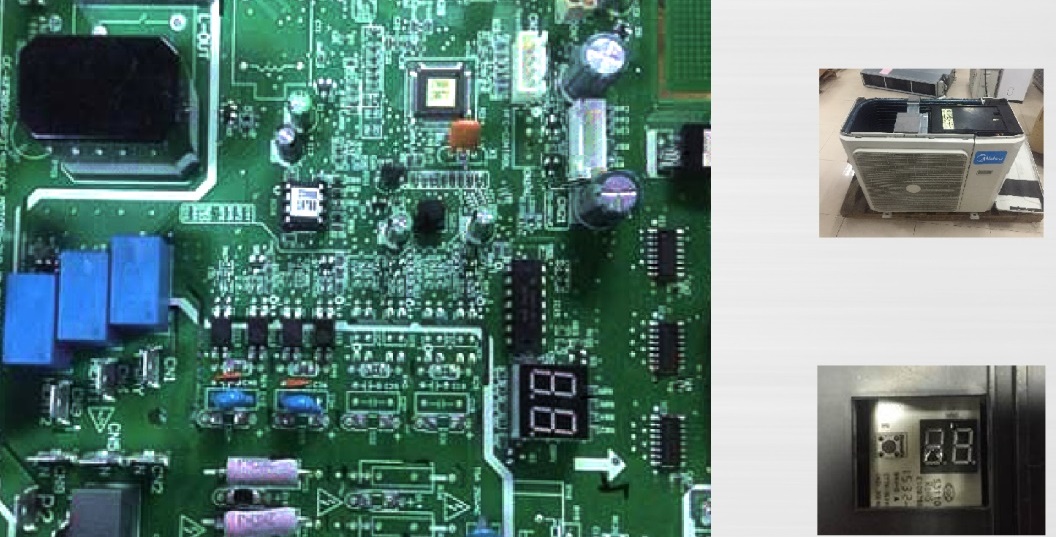 Check switch
LED display
Basic Information         Features
Auto-correction          Easy Maintenance          Compatible          Reliable
Outdoor check function
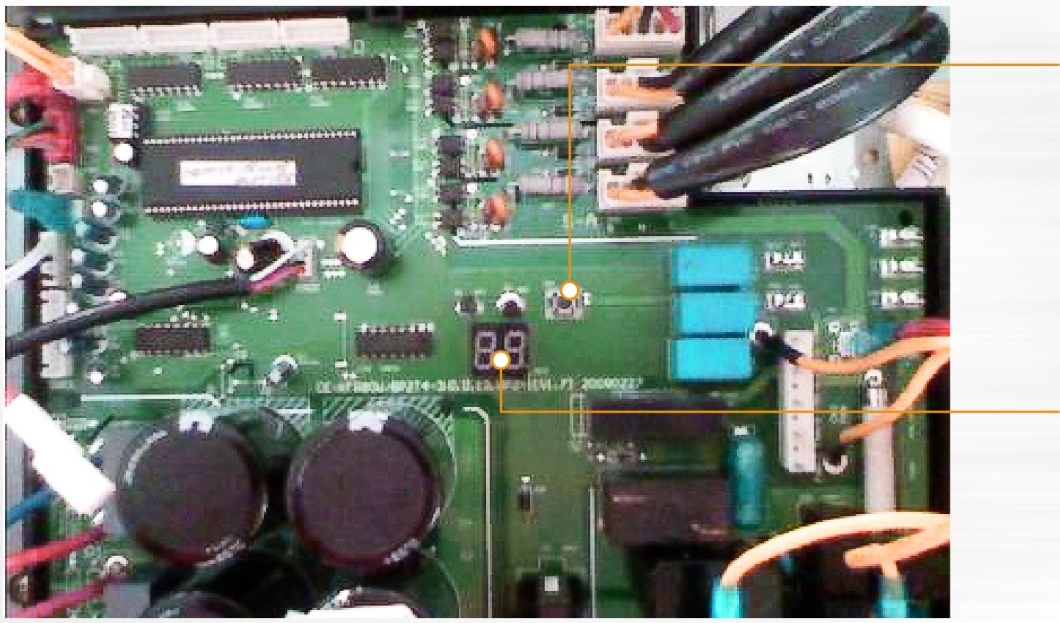 Check point button
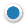 Press this button to check operation 
parameters when the unit is running.
Status and Error Display
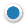 Display operation status and error codes.
Basic Information         Features
Auto-correction          Easy Maintenance          Compatible          Reliable
Outdoor check function
With the check button and digital display, many useful information will be showed.
Every time the button is pressed, the item code will be showed for 1.5 second, then the information will be showed.
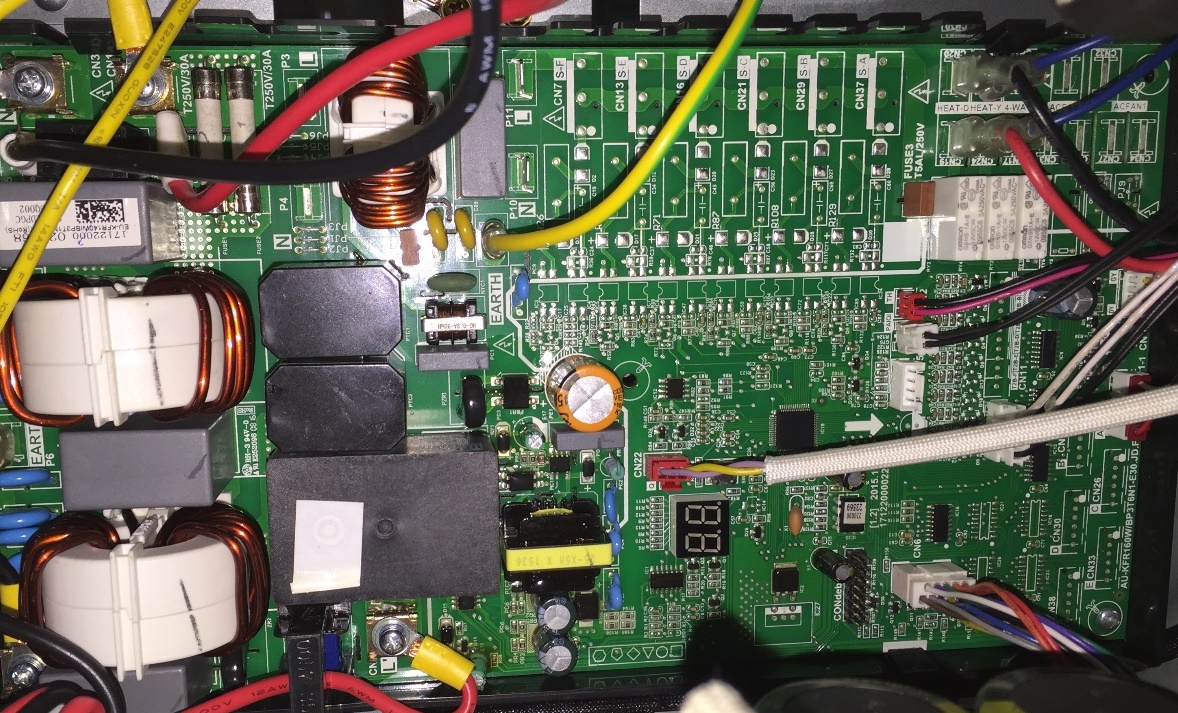 Digital Display
Check Button
In standby, the LED displays “- -”.
In compressor operation, the LED displays the running frequency.
In defrosting mode, The LED displays “dF” or alternative displays between running frequency and “dF”(each displays 2s).
In protection or malfunction, the LED displays error code or protection code.
Basic Information         Features
Auto-correction          Easy Maintenance          Compatible          Reliable
Outdoor check function
Push the button, you can check some parameters on display tube when  the unit is running.
Basic Information         Features
Auto-correction          Easy Maintenance          Compatible          Reliable
Outdoor check function
Basic Information         Features
Auto-correction          Easy Maintenance          Compatible          Reliable
Outdoor check function
Basic Information         Features
Auto-correction          Easy Maintenance          Compatible          Reliable
Outdoor check function
Basic Information         Features
Auto-correction          Easy Maintenance          Compatible          Reliable
Mono & Multi Compatible (standard)
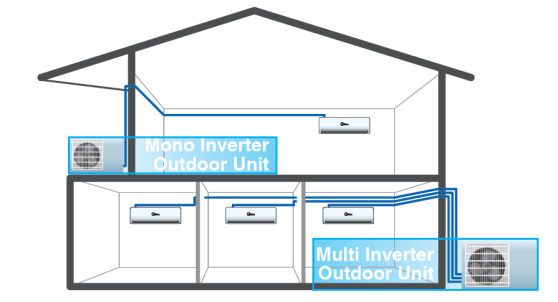 Compatible indoor unit for both mono and multi inverter system. 
The advantage for us: It comes in handy for warehouse and stock administration.
Basic Information         Features
Auto-correction          Easy Maintenance          Compatible          Reliable
Mono & Multi Compatible (standard)
Outdoor Unit
Wiring of mono system
Wiring of multi system
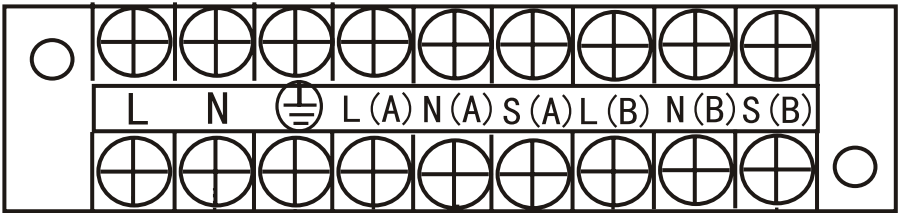 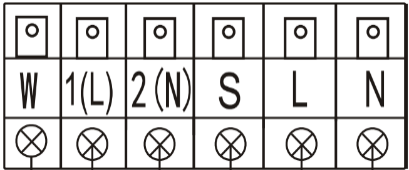 Outdoor Unit
A relay(RY) is placed between the  W and 1(L) of the indoor PCB. It can cut off the power of outdoor unit when the unit is in standby mode, helping realize 1W standby function.
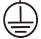 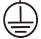 Power Supply
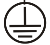 Indoor Unit
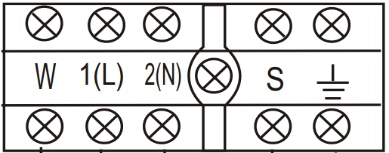 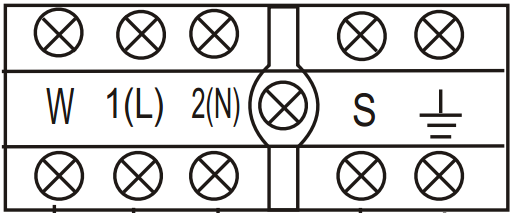 Power Supply
Indoor Unit
W,1(L) :  Live line
2(N)     :  Zero line
S           :  Signal line
Ralay
Not connected
Basic Information         Features
Auto-correction          Easy Maintenance          Compatible          Reliable
Mode conflict
When there are different mode settings among active indoor units, system will define as following:
Heating mode will have a priority.
Cooling mode and Fan mode will conflict to heating mode.
Note: ”Yes” means mode conflict, “No” means no mode conflict.
Basic Information         Features
Auto-correction          Easy Maintenance          Compatible          Reliable
Mode conflict
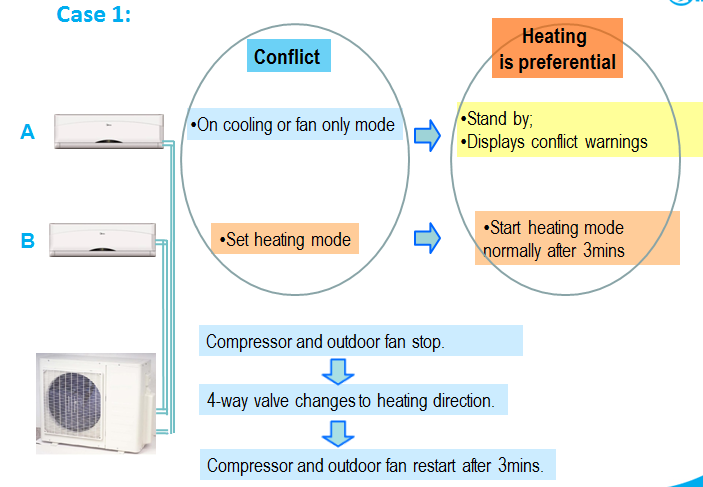 Basic Information         Features
Auto-correction          Easy Maintenance          Compatible          Reliable
Mode conflict
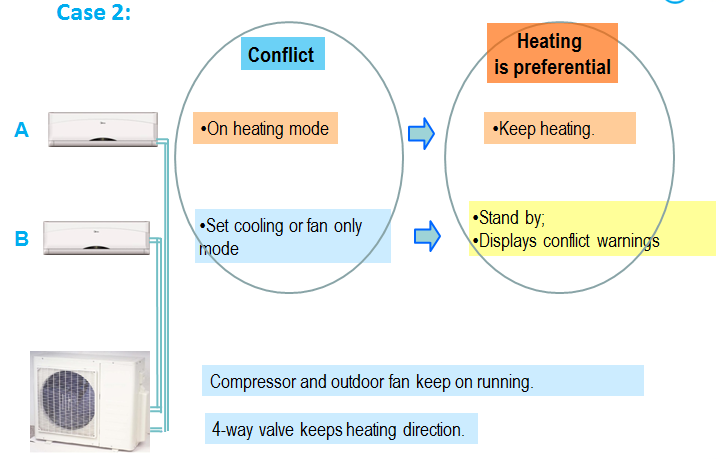